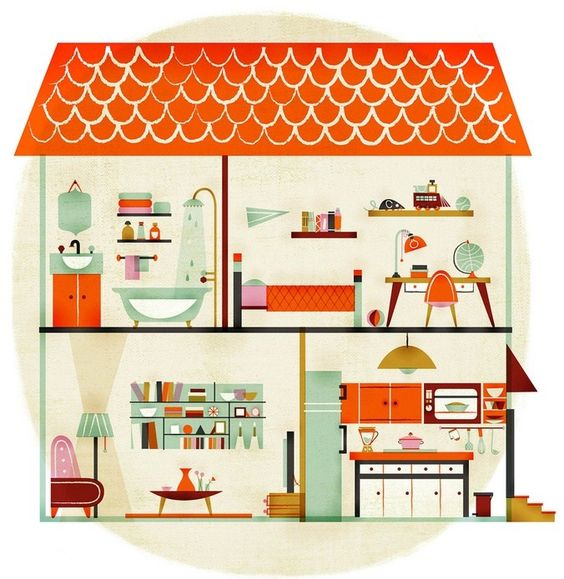 Κίνδυνοι για ατυχήματα στο σπίτι                                   Σοφία Βάρναλη ΠΕ87.06
Χρήσιμα τηλέφωνα
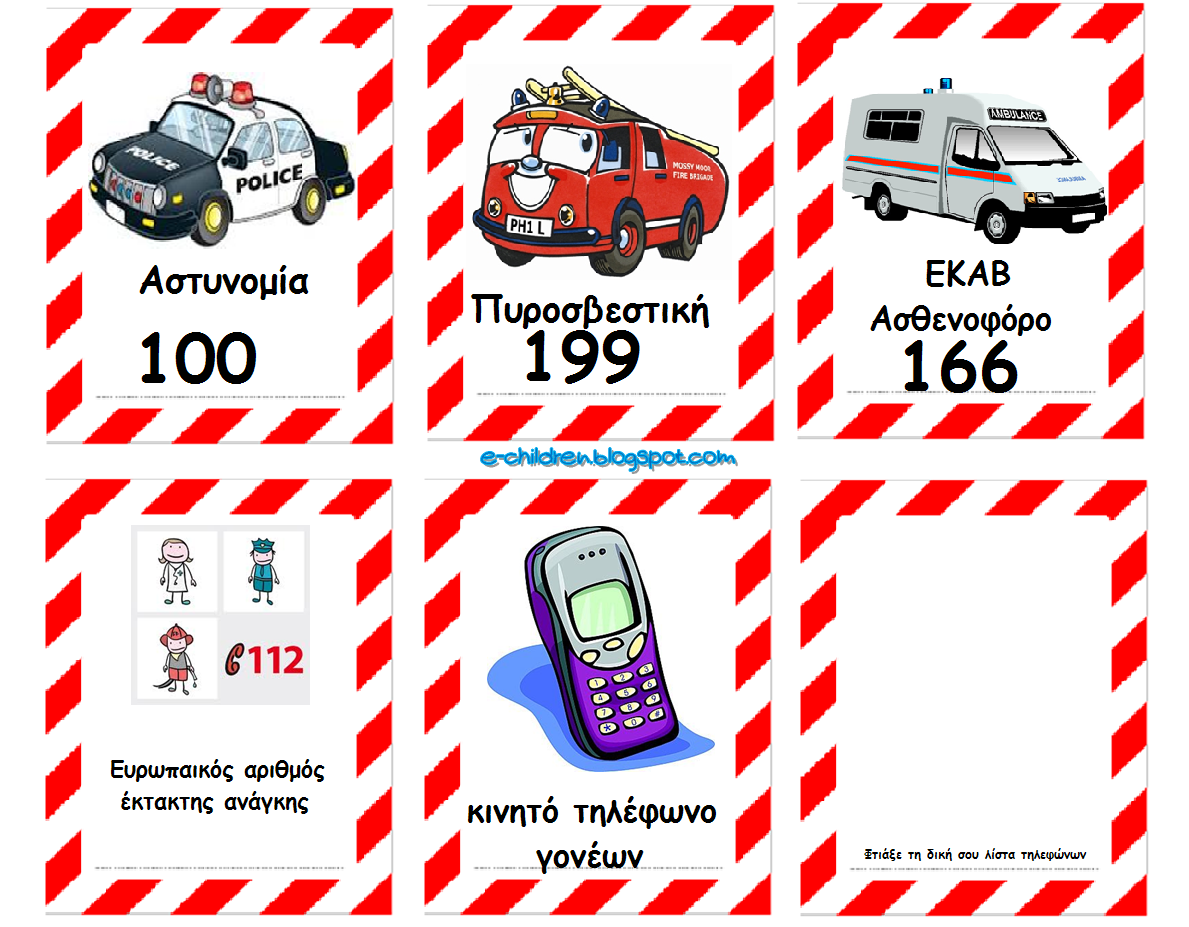 Τα τηλέφωνα των δικών μου ανθρώπων
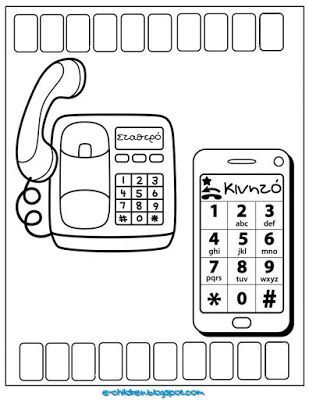 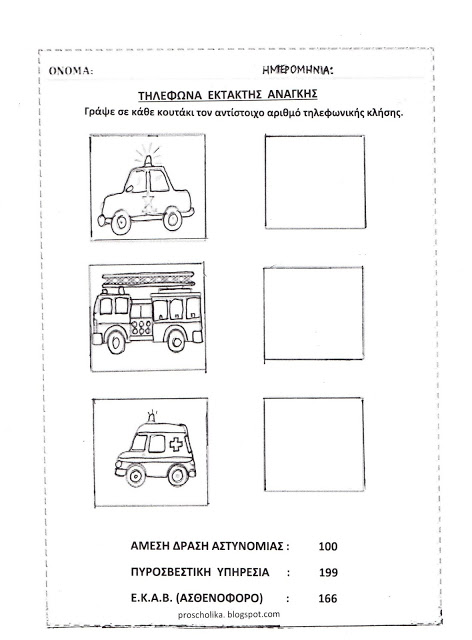 Μπορείς να εντοπίσεις που είναι οι κίνδυνοι για ατυχήματα μέσα στην κουζίνα;
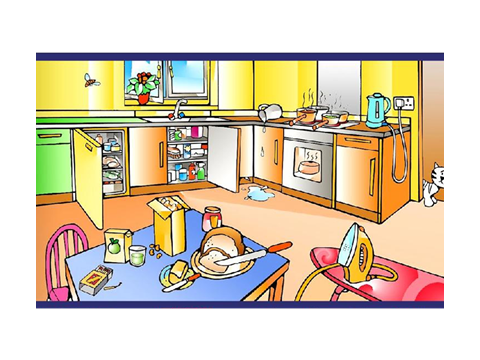 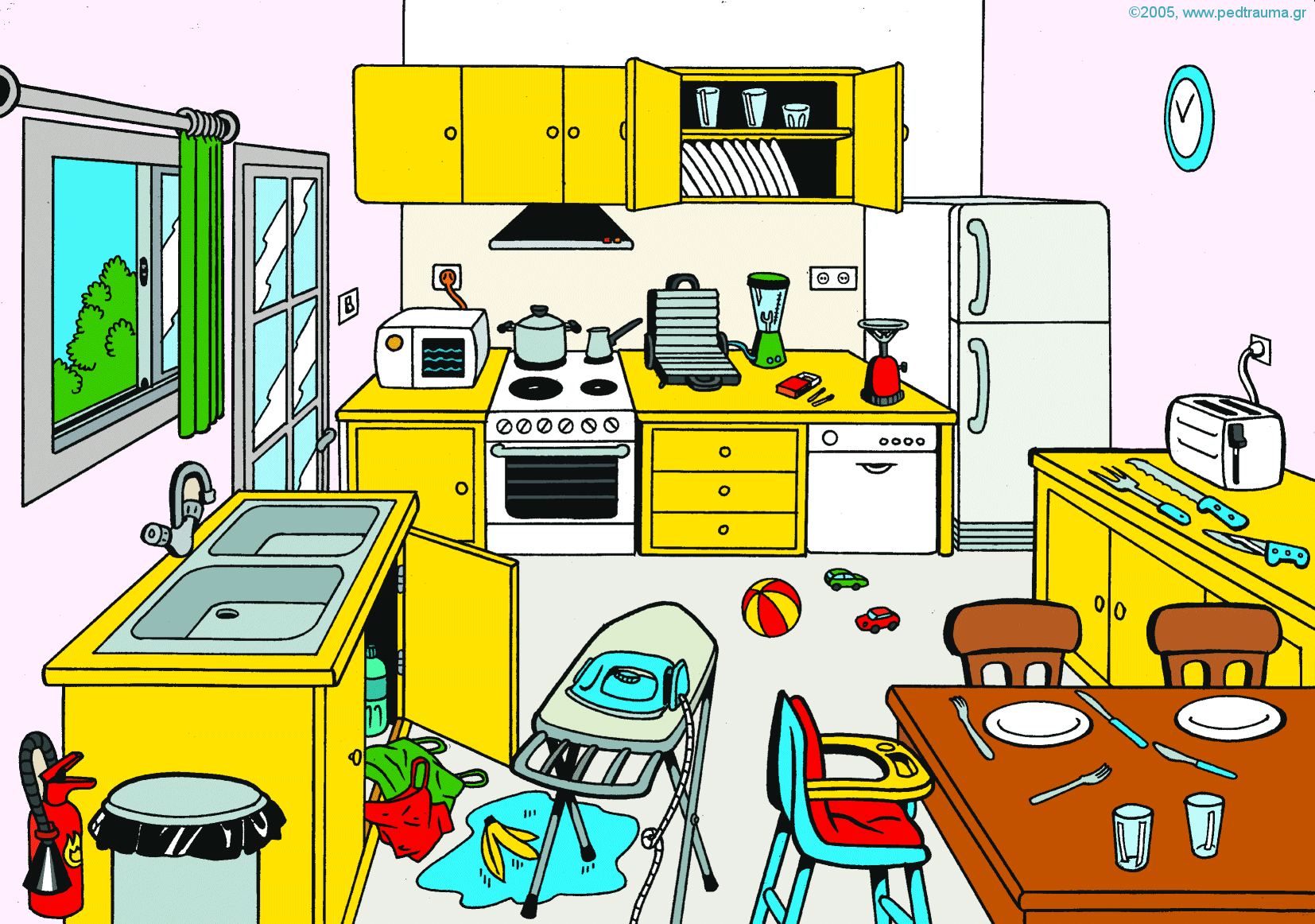 Μπορείς να εντοπίσεις που είναι οι κίνδυνοι για ατυχήματα μέσα στο μπάνιο;
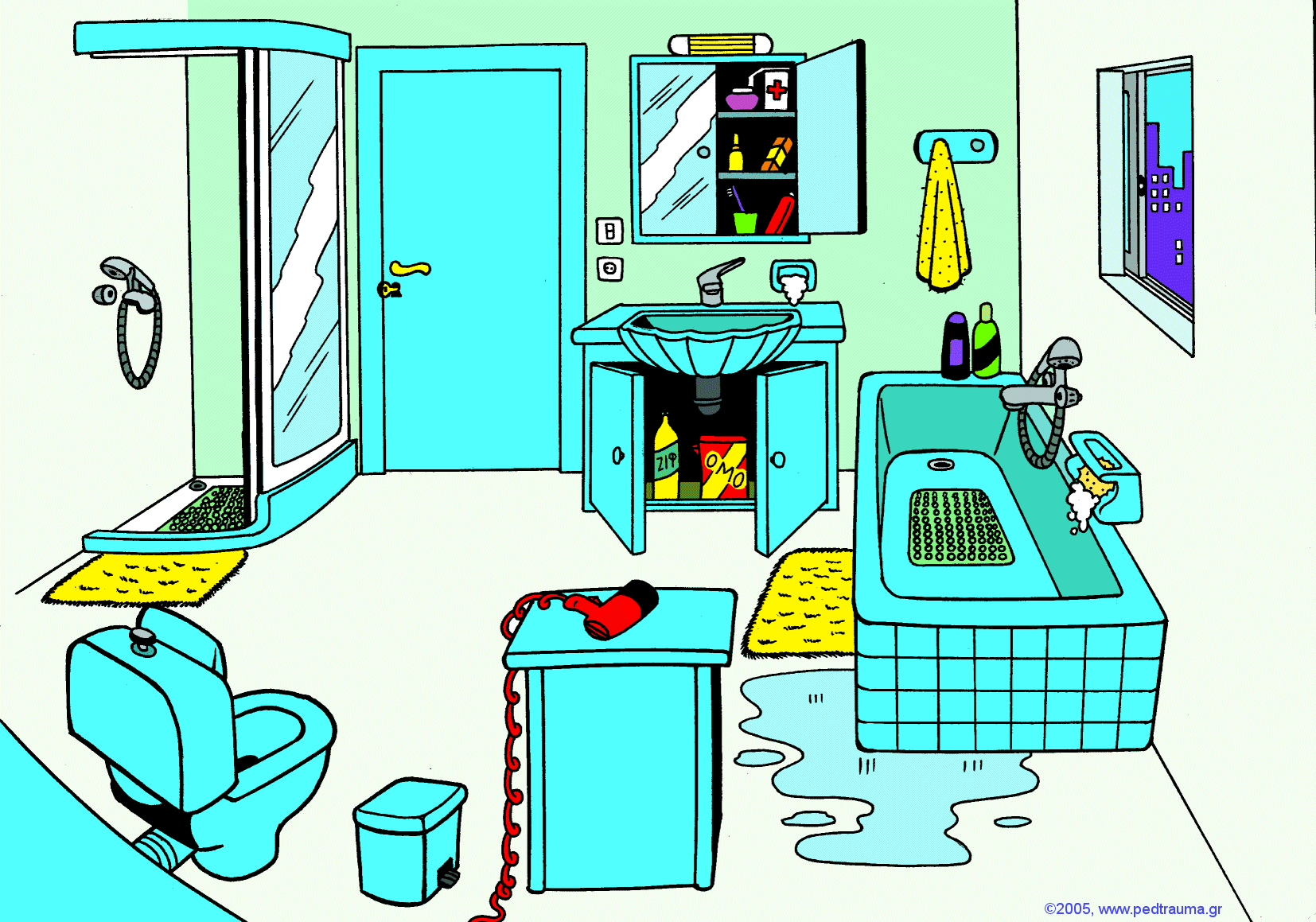